Địa líSông ngòi
Hết giờ
Đáp án
Câu 1
Nước ta có khí hậu:

Nhiệt đới
Nhiệt đới gió mùa
Ôn đới
Gió mùa
B
0
2
3
4
5
1
Đáp án
Thời gian
Câu hỏi
Hết giờ
Đáp án
Câu 2
Gió và mưa nước ta thay đổi :
A. Thường xuyên
B. Theo tháng, theo mùa
C. Theo mùa
D. Theo tháng
C
Câu hỏi
0
2
3
4
5
1
Thời gian
Đáp án
Hết giờ
Đáp án
Câu 3
Ở miền Nam nước ta có khí hậu:

A. Quanh năm nóng
B. Ôn hòa
C. Quanh năm mưa
D. Mát mẻ
A
Câu hỏi
Thời gian
0
2
3
4
5
1
Đáp án
01
Nước ta có mạng lưới sông ngòi dày đặc
- Quan sát lược đồ, đọc thông tin mục 1 SGK trang 74
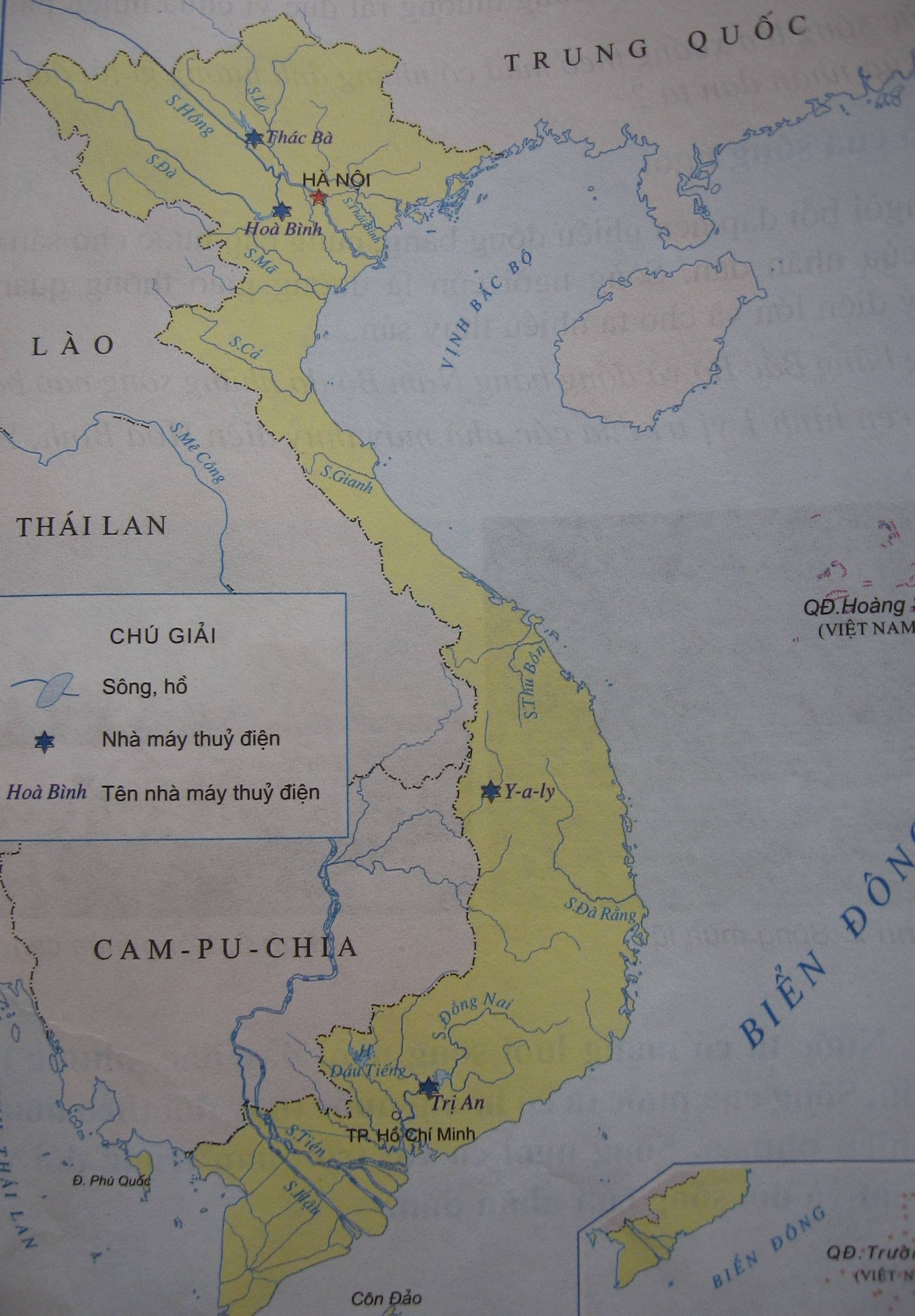 1. Nêu tên và chỉ trên lược đồ một số sông ở nước ta.
2. Sông ngòi ở miền Trung có đặc điểm gì? Vì sao sông ngòi ở miền Trung lại có đặc điểm như vậy?
1. Nêu tên và chỉ trên hình 1 vị trí một số sông lớn ở nước ta?
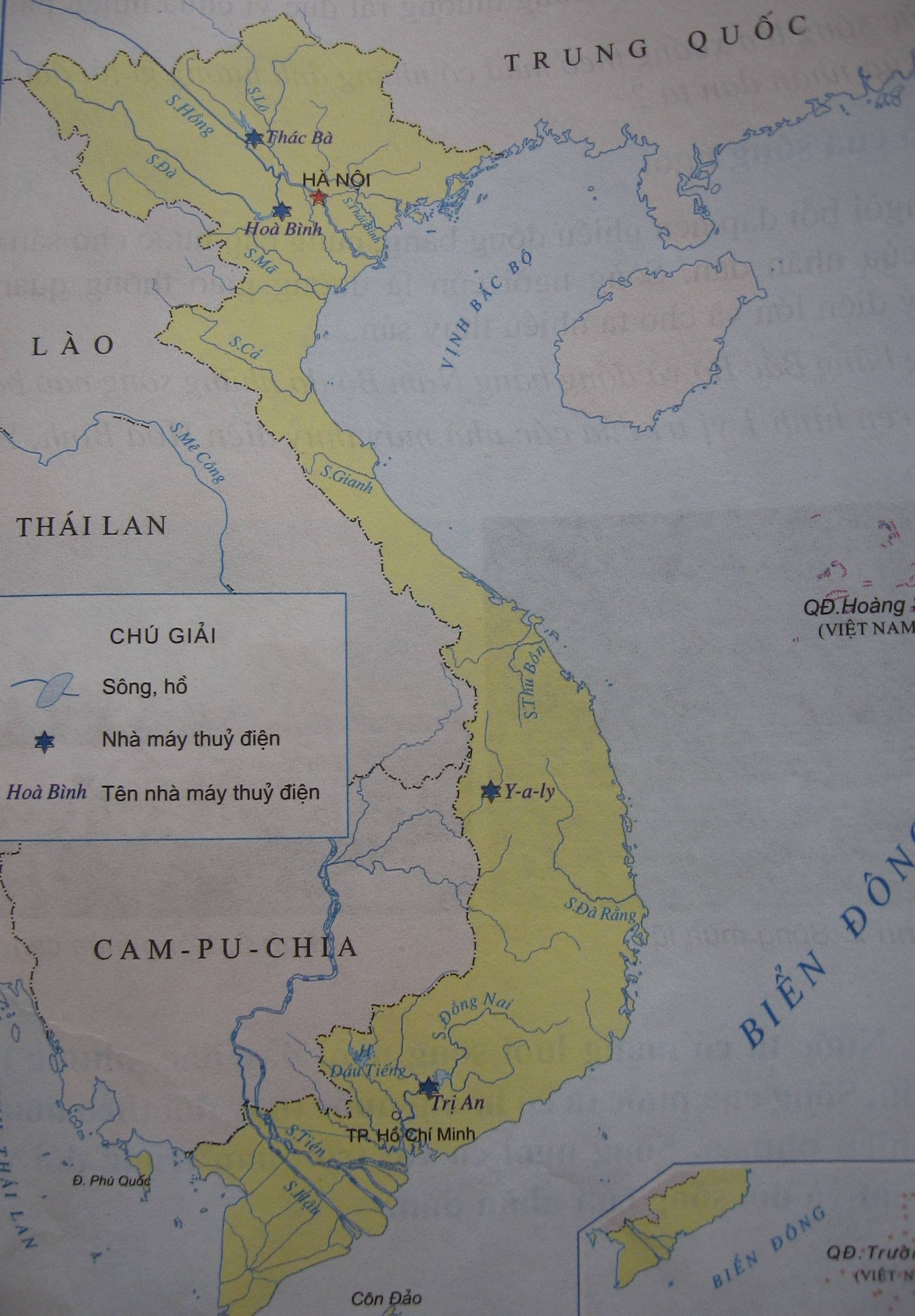 Sông Hồng
Sông Lô
Sông Thái Bình
Sông Đà
Sông Mã
Sông Cả
Sông Gianh
Sông Thu Bồn
Sông Đà Rằng
Sông Đồng Nai
Sông Tiền
Sông Hậu
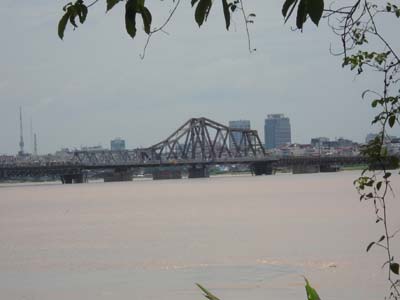 Sông Hồng
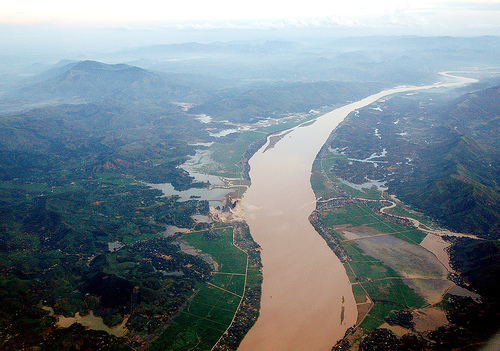 Sông Đà
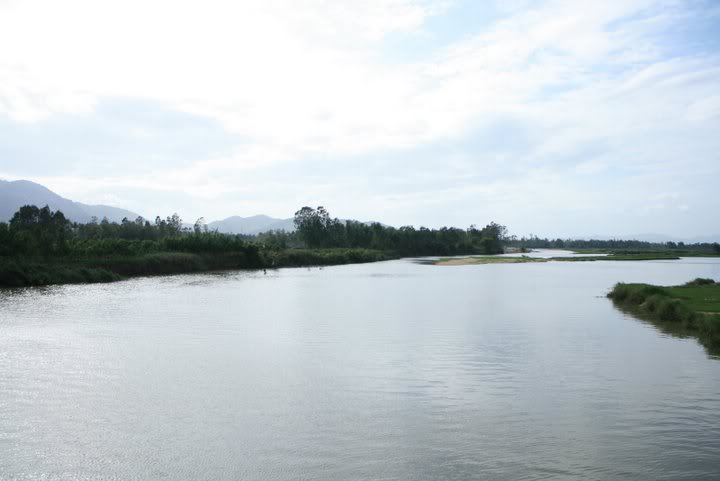 Sông Đà Rằng
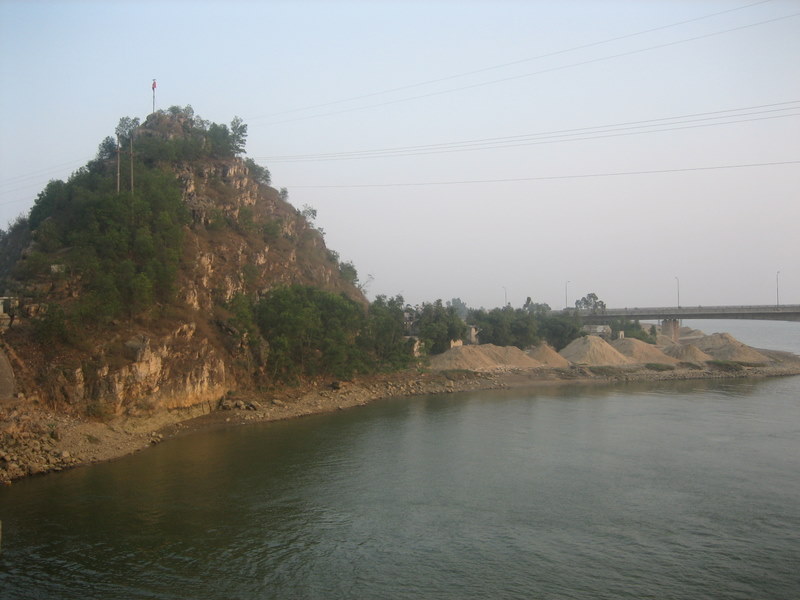 Sông Mã
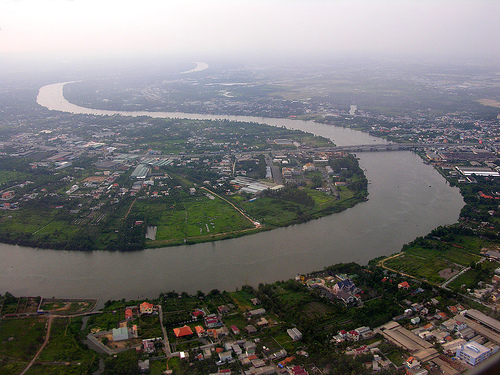 Sông Đồng Nai
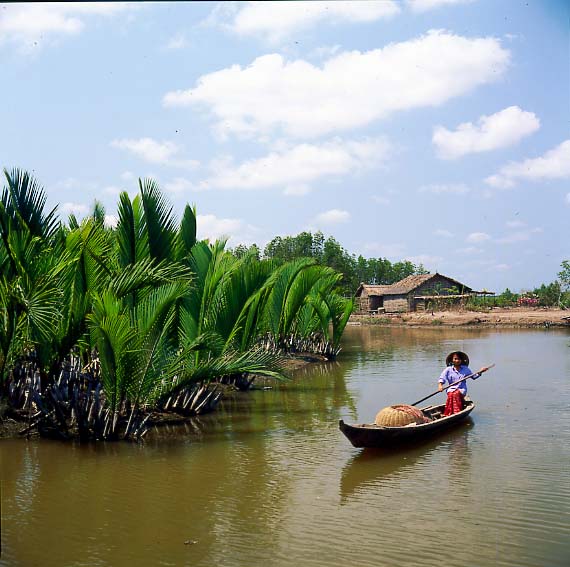 Sông Tiền
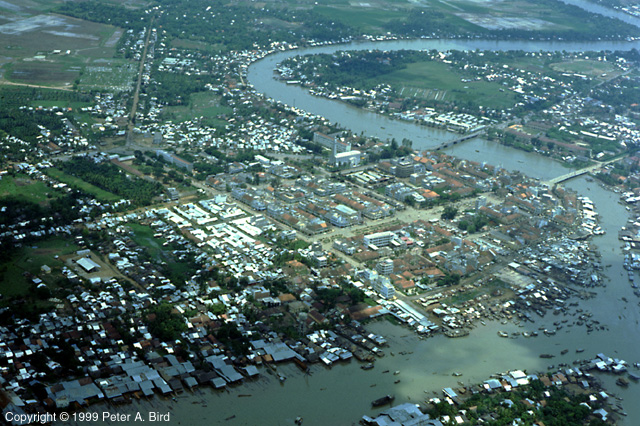 Sông Hậu
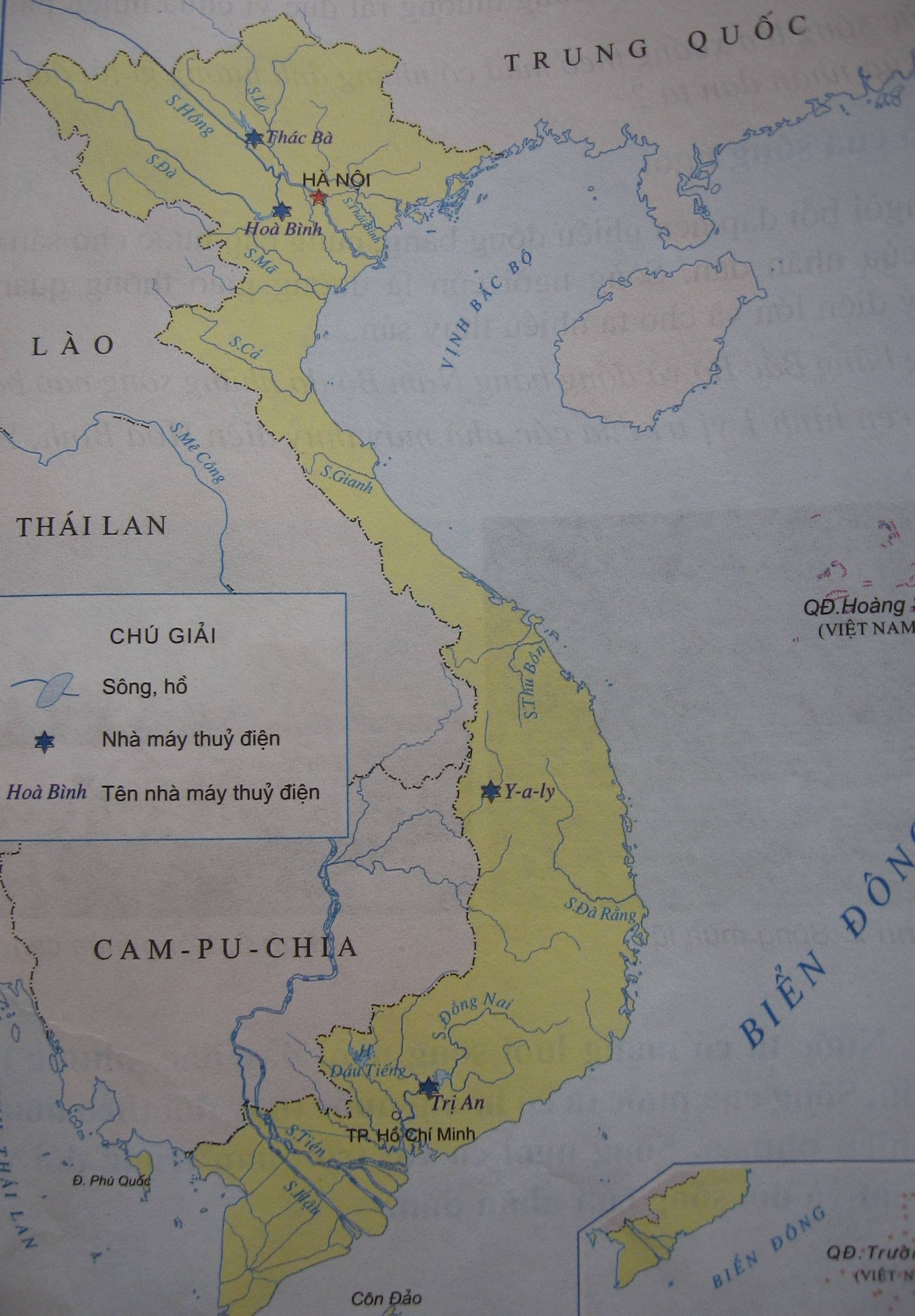 Sông ngòi ở miền Trung có đặc điểm gì? Vì sao sông ngòi ở miền Trung lại có đặc điểm như vậy?
Sông ngòi ở miền Trung thường ngắn và dốc, do miền Trung hẹp ngang, địa hình có độ dốc lớn.
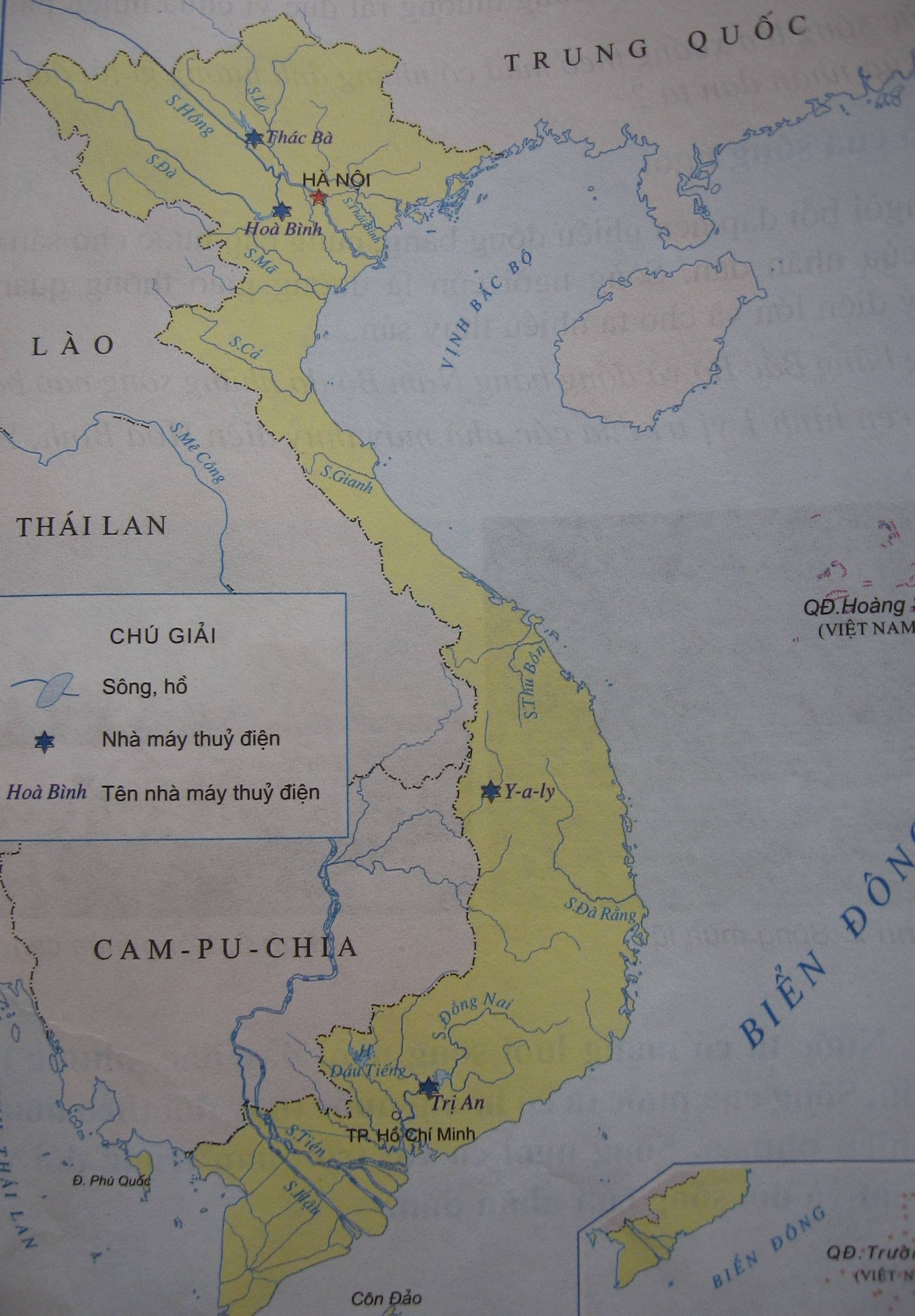 Em có nhận xét gì về sông ngòi nước ta?
Nước ta có hàng nghìn con sông lớn nhỏ, phân bố rộng khắp cả nước.
02
Sông ngòi nước ta có lượng nước thay đổi theo mùa và có nhiều phù sa
Dựa vào mục 2 và ảnh 2, 3 trang 75,76 SGK, hoàn thành bảng sau?
Nước dâng lên nhanh chóng, có khi tràn ngập cả hai bờ, nước sông thường rất đục.
. Gây ra lũ lụt, làm thiệt hại về người và của cho nhân dân…
Nước sông  hạ thấp,  lòng sông trơ ra những bãi cát hoặc sỏi đá
Gây ra hạn hán, thiếu nước cho đời sống và sản xuất nông nghiệp, sản xuất thuỷ điện, giao thông đường thuỷ gặp khó khăn…
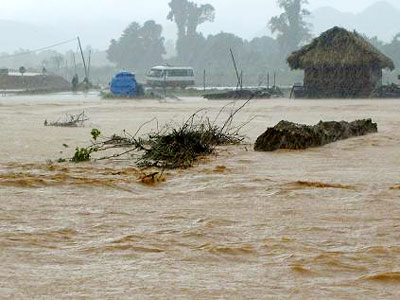 Sông mùa mưa
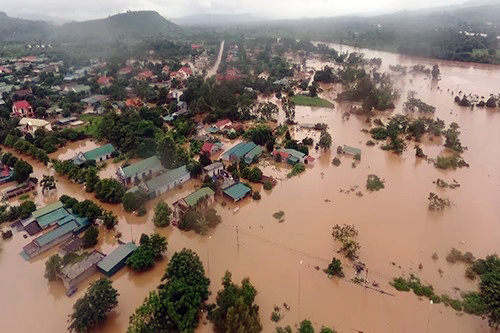 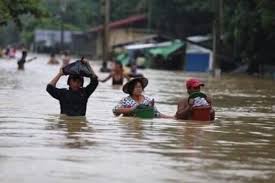 Mùa lũ, nước sông dâng cao làm ảnh hưởng tới đời 
sống và sản xuất của nhân dân
Sông mùa khô
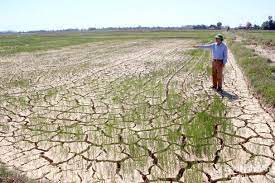 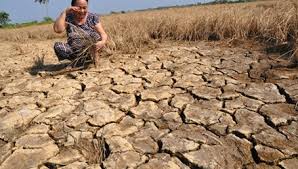 Mùa cạn, nước  sông cạn  gây nhiều khó khăn cho 
đời sống và sản xuất của nhân dân
Nước sông nhiều
Mưa to, mưa nhiều
Mùa mưa
Nước sông thay đổi theo mùa
Khí hậu
Ít mưa, khô hạn
Mùa khô
Nước sông ít
Nước sông lên xuống theo mùa đã gây nhiều khó khăn cho đời sống và sản xuất của nhân dân ta.
03
Vai trò của sông ngòi
Em hãy nêu một số vai trò của sông ngòi nước ta:
- Bồi đắp nên nhiều đồng bằng- Cung cấp nước cho sinh hoạt và sản xuất.- Là nguồn thủy điện- Là đường giao thông- Là nơi cung cấp thủy sản như tôm, cá,.- Là nơi có thể phát triển nghề nuôi trồng thủy sản
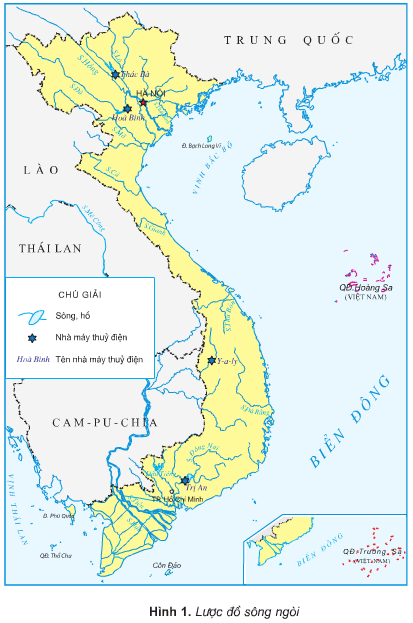 Thủy điện Thác Bà
Thủy điện Hòa Bình
Thủy điện Y-a-ly
Thủy điện Trị An
Thuỷ điện Hoà Bình (sông Đà)
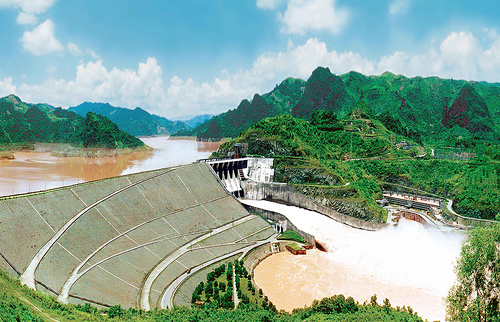 Thuỷ Điện Y-a-ly (sông Sê San)
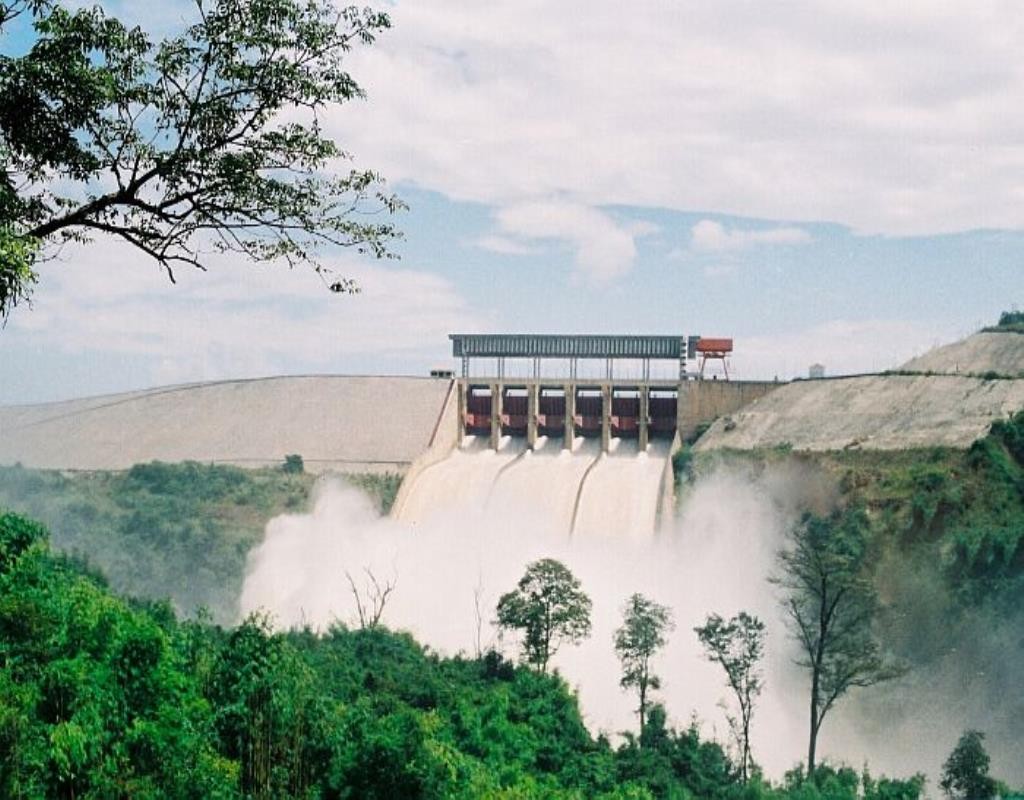 Thuỷ điện Trị An (sông Đồng Nai)
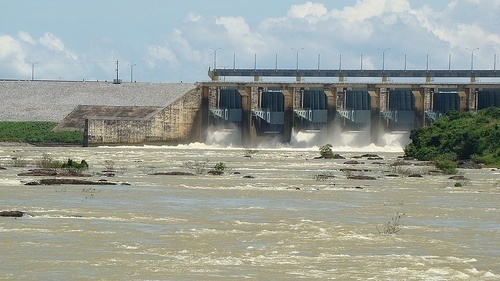 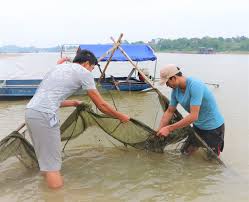 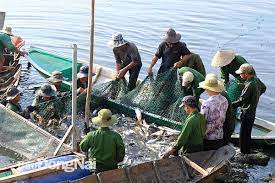 Chúng ta cần làm gì để cho các  con sông không bị ô nhiễm?
Chúng ta không xả rác xuống sông.
Chúng ta không được đổ các chất thải, hóa chất độc hại xuống sông
Chúng ta kêu gọi mọi người cần có ý thức bảo vệ môi trường để cho các con sông ngày một sạch đẹp hơn.
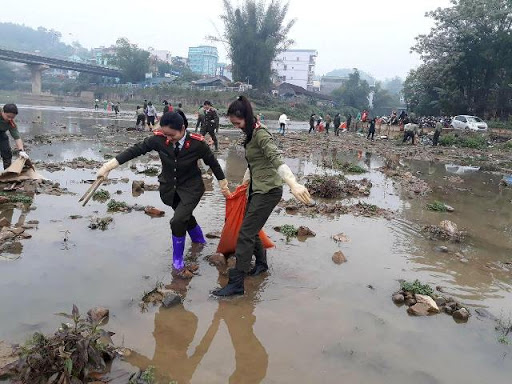 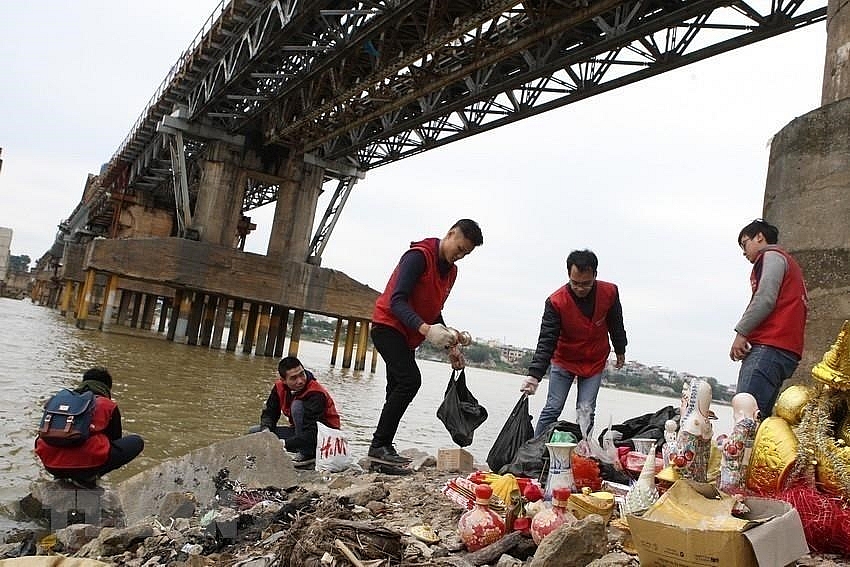 Đoán Ô  chữ
D
À
Y
Đ
Ặ
C
H
S
Ô
N
G
H
Ồ
N
G
Đ
T
I
Ệ
Ủ
Y
N
Câu 1. Đây là từ gồm 6 chữ cái chỉ mạng lưới sông ngòi nước ta.
Câu 2. Đây là từ gồm 8 chữ cái là tên con sông lớn nhất ở miền Bắc nước ta.
Câu 3. Những con sông có độ dốc lớn thuận lợi cho nước ta phát triển ngành công nghiệp gì? Đây là từ gồm 8 chữ cái.
BÀI HỌC
Nước ta có mạng lưới sông ngòi dày đặc, nhưng ít sông lớn. Sông của nước ta có lượng nước thay đổi theo mùa và có nhiều phù sa. Sông ngòi có vai trò quan trọng đối với sản xuất và đời sống của nhân dân.
THANKS!